وزارت علوم، تحقیقات و فناوری
دانشگاه علوم اقتصادی
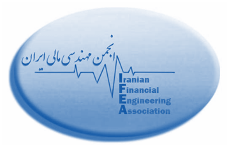 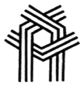 دکتر فریدون رهنمای رودپشتی
استاد و عضو هیأت علمی دانشگاه آزاد اسلامی واحد علوم و تحقیقات
عضو مؤسس انجمن مهندسی مالی ایران و انجمن حسابداری مدیریت ایران
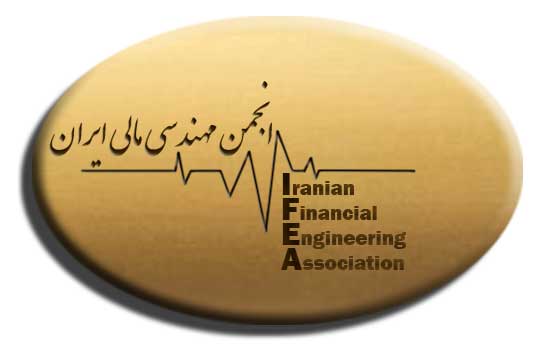 ارتقاء دانش حسابداری و توانمندی و هم افزایی کاربردی مخاطبان جهت فرآوری اطلاعات مربوط و قابل اعتماد برای تصمیم گیری مدیران با رویکرد مدیریت هزینه ارزش آفرین
2
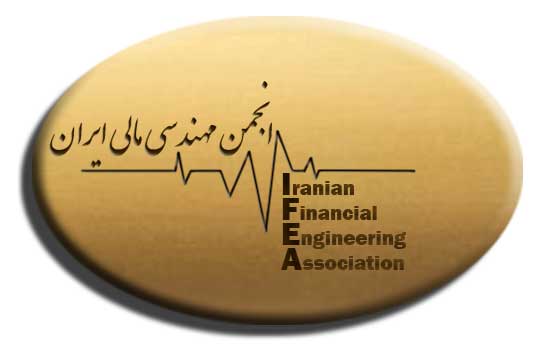 1- تبیین اندازه‌گیری 
2- مدیریت هزینه، رویکردها و کارکردها و تکنیک‌ها
3- توصیف، تبیین و تحلیل مهندسی مبتنی بر کاربردهای آن
4- مهندسی حسابداری، مفهوم، چارچوب و اصول آن
5- بیان مصادیق کارکردهای مهندسی حسابداری در حوزه‌های مختلف نظیر بهای تمام شده، حسابرسی، گزارشگری ...
6- جمع‌بندی و پرسش و پاسخ
3
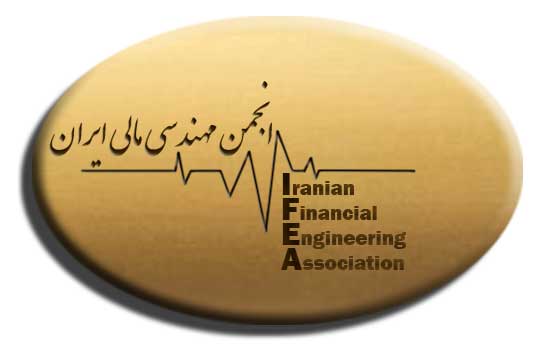 10:30-8:30
4
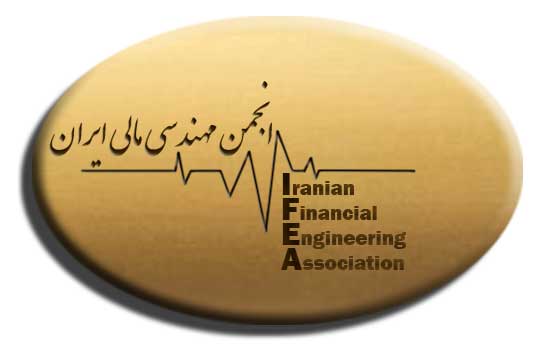 در این خصوص اندیشمندان زیر اظهار نظر نمودند:
کمپ بل(1938): انتساب شماره‌ها در بیان ویژگی‌های سیستم‌های مادی (اقلام) باستثناء اعداد، براساس قوانین کنترلی این ویژگی‌ها
استیونس (1951): انتساب اعداد به اهداف یا رویدادها طبق قواعد
5
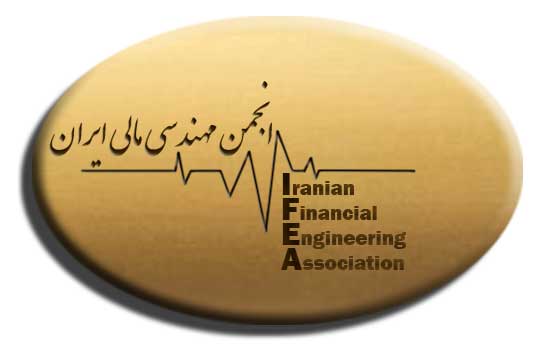 معیارهای بنیادی
با مراجعه به قوانین طبیعی، یکی از اعداد را بدون این که به اندازه‌گیری متغیر دیگری بستگی داشته باشد، به ویژگی مورد اندازه‌گیری نسبت داد.
معیارهای استنتاجی
به دو یا تعداد بیشتری معیار سنجش بستگی دارد.
مثال در حسابداری: سود، که از جمع و تفریق هزینه‌ها و درآمدها منتج می‌شود.
معیارهای حکمی
نوعی اندازه‌گیری در علوم اجتماعی و حسابداری است که برای تعریف قراردادی مربوط به صفات قابل مشاهده متغیرهای یک مفهوم مشخص بکار می‌رود.
6
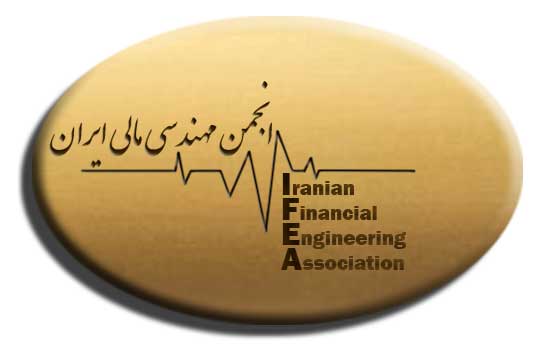 انتساب مبالغ به صفات یا ویژگی‌های اقلامی است که اندازه‌گیری می‌شوند.
در حسابداری مقصود از فرآیند سنجش، یا اندازه‌گیری اقلام این است که برای موضوع هزینه یا رویداد متعلق به یک واحد تجاری مبلغ پولی تعیین کرد که از نظر کمی معقول باشد و پایان کار باید به گونه‌ای انجام شود که بتوان جمع اقلام را تعیین کرد و هنگام نیاز یا در صورت لزوم بتوان آنها را تفکیک نمود.
ابزار اندازه‌گیری در حسابداری پول است که فرض می‌شود در طول دوره مالی ثابت است.
7
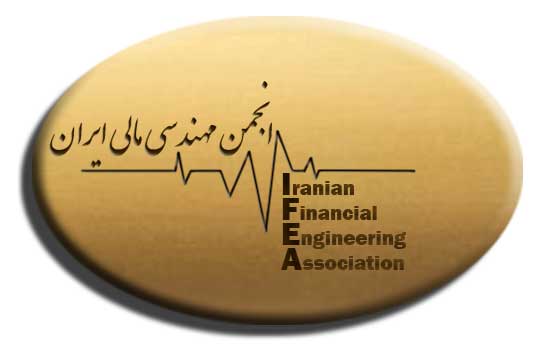 1- نشانگر یک واحد ارزش است.
2- واحد اندازه‌گیری مشترکی برای رویدادها و واقعیت‌های نامتنجانس فراهم می‌کند.
3- امکان جمع و تفریق رویدادهای مختلف را فراهم می‌نماید.
8
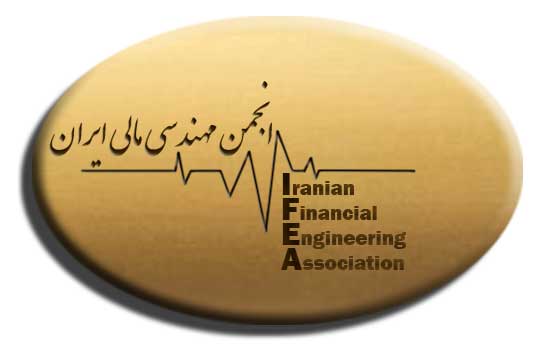 1- عدم امکان تصویر جامع و مانع از رویدادها و وضعیت تجاری توسط گزارش‌های حسابداری.
2- تغییرات بعدی در قدرت خرید آن، اثر بر مبالغ ثبت شده نمی‌گذارد.
3- عدم امکان انعکاس تجربه و مهارت مدیریت، اختلاف نظر مدیران فروش و تولید، سایر رویدادهای غیرمترقبه و یا ارائه محصولات مرغوب‌تر توسط رقبا در گزارش‌ها.
9
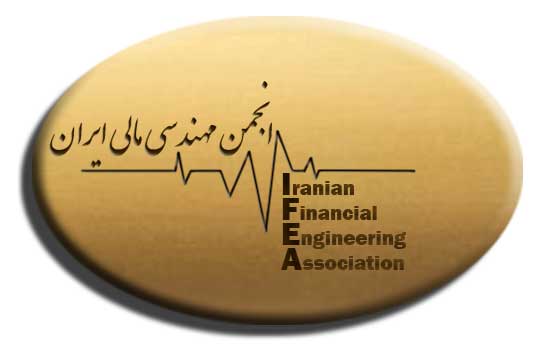 1- بهای تمام شده تدریجی
2- ارزش جایگزینی
3- ارزش بازار (معاملاتی)
4- ارزش جاری (فعلی) تنزیل شده
5- ارزش خالص بازیافتنی (تسویه)
10
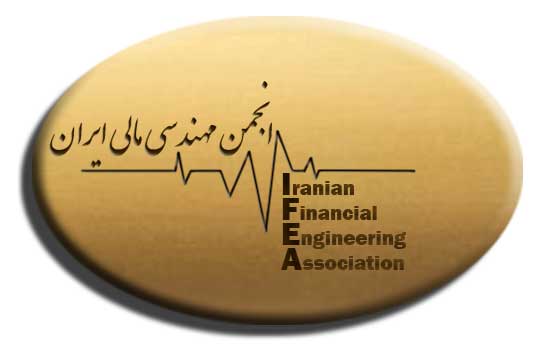 1- عملیات اندازه‌گیری
2- اندازه پیما
3- ابزار اندازه‌گیری 
4- محیط
5- نامشخص بودن ویژگی صفت
11
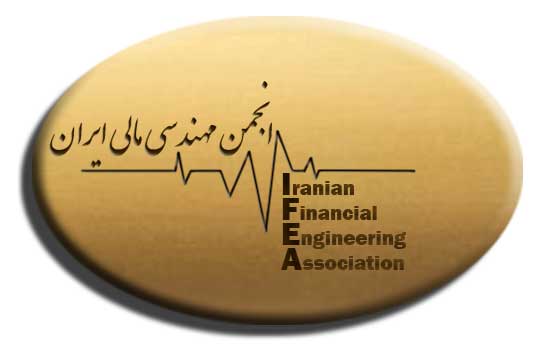 هدف بنگاهها: 
کمک به حداکثر رساندن سود و ارزش شرکت در حال و آینده است. تحقق هدف مذکور به ایجاد نظام مدیریت هزینه‌ایی مرتبط است که به بقاء در رقابت جهانی و توسعه مستمر منجر گردد.
تعریف: 
1- مجموعه‌ای از تکنیک‌ها و شیوه‌ها برای کنترل و توسعه فعالیت‌ها، فرایندها، تولیدات و خدمات آن (برنکه 1998)
2- مجموعه اقداماتی که مدیریت برای تامین رضایت مشتریان، همراه با کنترل و کاهش مستمر هزینه‌ها، با رعایت کیفیت مورد انتظار (رهنمای 1387)
12
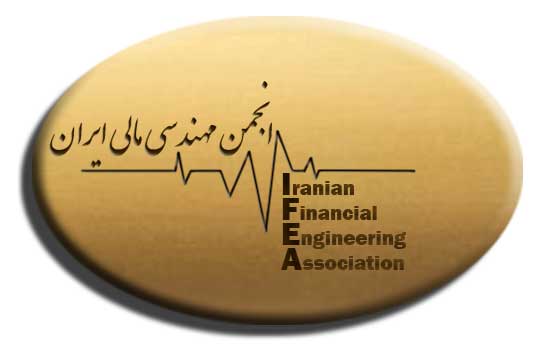 ضمن بستگی مستقیم بر تعهد و اعتقاد تغییرناپذیر مدیریت عالی سازمان به بهبود مستمر، رضایت مشتری و برنامه‌ریزی راهبردی در بکارگیری کارکنان در همه سطوح و سازماندهی دارد که به بهبود و توسعه فعالیت‌های ارزش زا و حذف فعالیت‌های فاقد ارزش منتهی شود.
13
تقویت قدرت سازمانی
سنجش عملکرد
الگوبرداری
نظام پاداش
آموزش و یادگیری
برنامه‌ریزی راهبردی
رضایتمندی مشتریان
بهبود مستمر
مشارکت کارکنان
تعهدات مدیریت عالی
رقابت جهانی و بهبود مستمر
نظام خودارزیابی مستمر با تمرکز بر هزینه‌یابی بر مبنای فعالیت
بهبود فرآیند
نظام تولید به موقع
مدیریت کیفیت جامع
مدیریت بر مبنای فعالیت
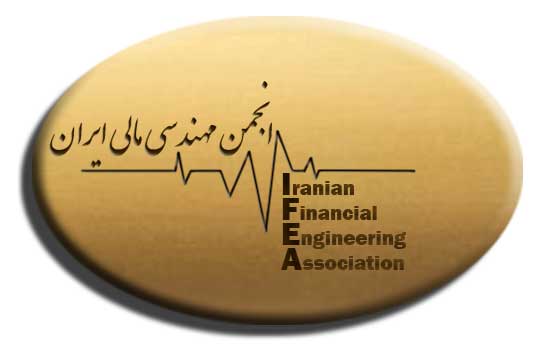 14
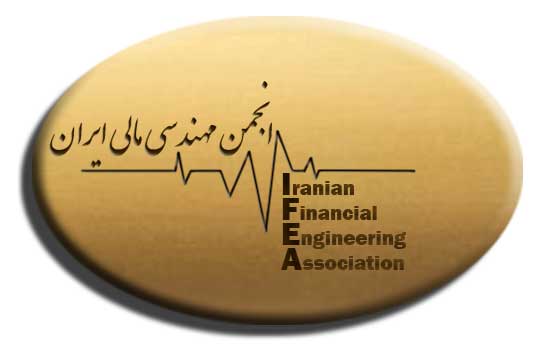 1- شناسایی تاثیر بهای تمام شده بر تصمیمات مدیریت از طریق 
الف: ارزیابی منابع مصرف شده در انجام فعالیت‌های سازمان
ب: ارزیابی تاثیر تغییر فعالیت‌ها بر بهای تمام شده
2- کمک به مدیران از طریق شناسایی فعالیت‌های ارزش‌زا و فعالیت‌های فاقد ارزش 
3- مشارکت با مدیریت جهت تدوین استراتژی ارزش‌آفرین کسب و کار و نهادینه نمودن تفکر مدیریت استراتژیک ارزش‌آفرین از طریق پیاده‌سازی مدیریت هزینه استراتژیک ارزش‌آفرین
15
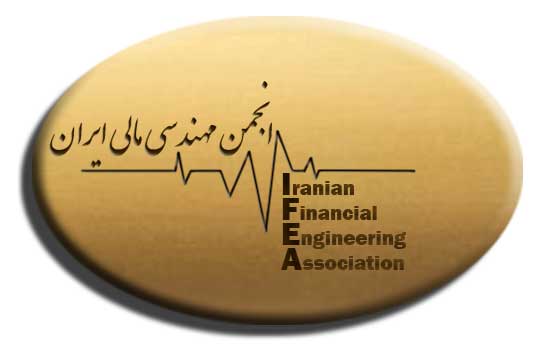 ماورا و نایابوکا (2005)، استراتژی مدیریت هزینه را برای ایجاد مزیت رقابتی مورد مطالعه قرار دادند، آنها معتقدند:
مدیریت هزینه به‌صورت دقیق مجموعه‌ایی از راهکارها و روش‌ها برای مدیریت کارآمد و اتخاذ تصمیمات اثربخش، در معنای گسترده به‌صورت یک حلقه و نگرش و مجموعه‌ایی از سازکارها جهت ایجاد ارزش بیشتر و هزینه کمتر.
وایک راماسینگه و آلا واتیج (2007)، عوامل کلیدی روش‌های ژاپنی در تحقق استراتژی مدیریت هزینه را به شرح زیر ارائه داده است:
1- نگاه به بازار
2- تمرکز بر کیفیت
3- ثبات و پایداری سهم ضایعات در افزایش بهای تمام شده
4- بهبود مستمر
5- یکپارچگی از طریق ارتباطات
16
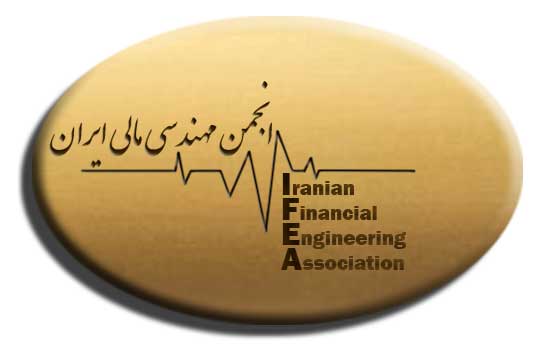 مدیریت استراتژیک، عبارت از توسعه وضعیت رقابتی قابل دستیابی بنگاه اقتصادی است که وظایف اصلی آن و سودمندی اطلاعات مدیریت هزینه در جدول زیر براساس دیدگاه Blocher and et. al (2005) ارائه شده است.
17
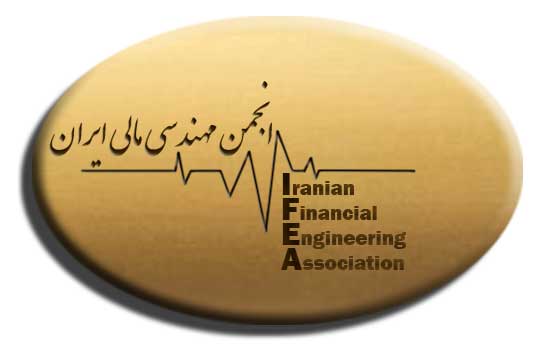 بنابراین نظام مدیریت هزینه استراتژیک، مسئولیت تهیه اطلاعات مدیریت هزینه که جهت انجام وظایف مدیریت استراتژیک اثربخش نیازمند است را برعهده گرفته و حسابداران مدیریت در توسعه و بهبود اطلاعات مدیریت هزینه نقش مؤثری ایفاء می‌نمایند.
18
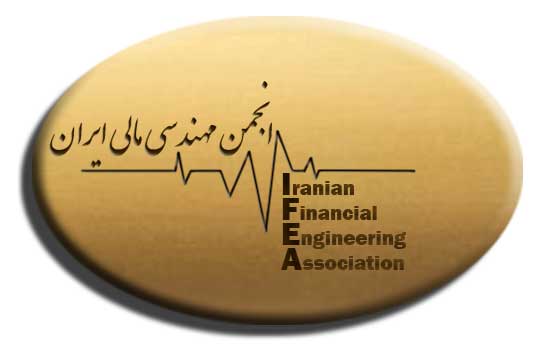 استراتژی، مجموعه‌ایی از سیاست‌ها، رویه‌ها، روش‌های تجاری است که موفقیت بلندمدت تحقق می‌بخشد.
استراتژی‌ها
الف: کوتاه مدت و تاکتیکی مبتنی بر اهداف کوتاه مدت
ب: بلندمدت و استراتژیک مبتنی بر تغییر نگرش در فرهنگ سازمانی و کسب و کار از جمله فرهنگ ارتقاء کیفیت و کارایی عملیاتی و حضور در رقابت جهانی
19
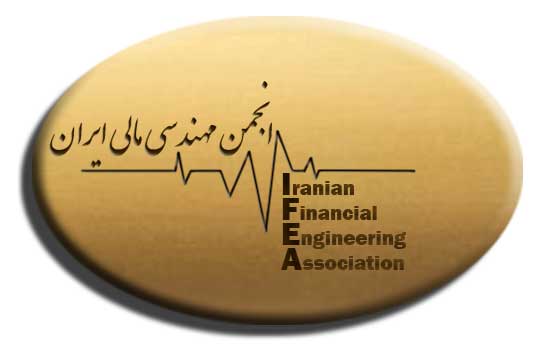 1- کاهش ظرفیت
2- تعلیق استخدام
3- غیبت داوطلبانه
4- کار مشترک
5- انتقال
6- بازخرید
7- خرید سنوات
8- برکناری و اخراج
9- تعطیل کارخانه / شعب/ نمایندگی‌ها / تغییر مکان
10- کاهش اندازه
20
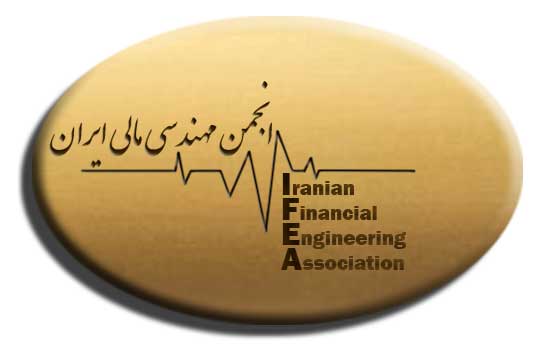 1- تولید به موقع یا دیگر سیستم‌های تولیدی مناسب نظیر تولید ناب، چابک، نابچابک 
2- تامین کالا و خدمات از خارج
3- انتقال خدمات مستقیم
4- انتقال خدمات تدارکاتی
5- مدیریت زنجیره تولید و عرضه
6- مدیریت هزینه‌های مربوط به خدمات مشتری و ارتباط با مشتریان (CRM)
7- به روزرسانی فن آوری و بهره گیری از روش‌های نوین
8- مدیریت برنامه ریزی منابع اقتصادی (ERP)
21
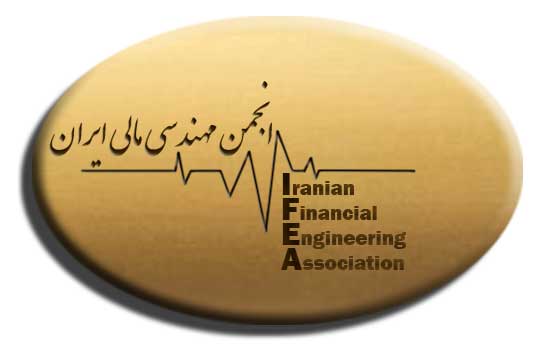 الف: مرحله شروع مبتنی بر طرح یا پروژه که هزینه‌بر است (مدل مبتنی بر طرح)
ب: مرحله رشد مبتنی بر تمایز محصول (مدل راه‌حل‌ها)
ج: مرحله رشد مبتنی بر ظهور بازاریابی توده‌ای و گسترش بازار با رقابت محصولات عمومی شده (مدل محصول)
د: مرحله رشد متمرکز بر توسعه بازار مشتریان (مدل خدمات مصرفی / پرداختی)
ﻫ: مرحله نگهداری یا ته انباشت هزینه‌ها (مدل حفظ مشتریان مبتنی بر کاهش، ثابت نگهداشتن و کنترل هزینه‌ها
22
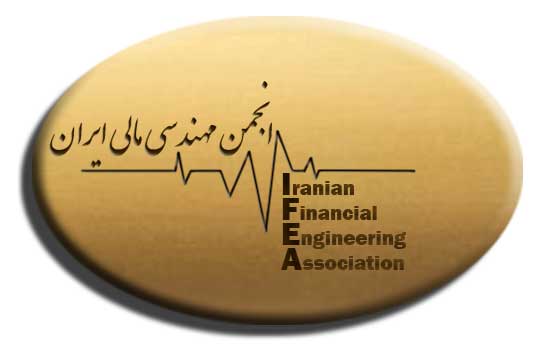 1- الگوبرداری (محک زدن رقبا)	Benchmarking
2- مدیریت کیفیت جامع 	TQM
3- بهبود مستمر و هزینه‌یابی کایزن	Kaizen
4- مدیریت، هزینه‌یابی و بودجه‌ریزی بر مبنای فعالیت	ABM/ABC/ABB
5- مهندسی مجدد	Reengineering
6- تئوری محدودیت‌ها و عملکرد سیستم	TOC/Troughput
7- تولید مشتری مداری انبوه	Mass Customization
8- نظام تولید به موقع، نظام کانبان و نظام نابچابک	JIT, Kanban, LeAgile
9- تولید و طراحی به کمک رایانه	CAD / CAM
10- اتوماسیون، نظام تولید منعطف و نظام‌ تولید یکپارچه رایانه	Automation, FMS, CIM
11- هزینه یابی هدف	Target Costing
12- هزینه عمر کالا	Life-Cycle Costing
13- هزینه کیفیت	Quality Costing
14- زنجیره ارزش	Value Chain
15- ارزیابی متوازن	BSC
16- سایر روش‌های هزینه‌یابی	Lean, Value, Back flash, Process, and Product Costing
23
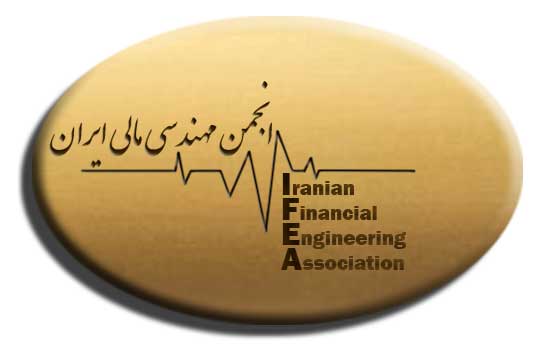 12:15-10:45
24
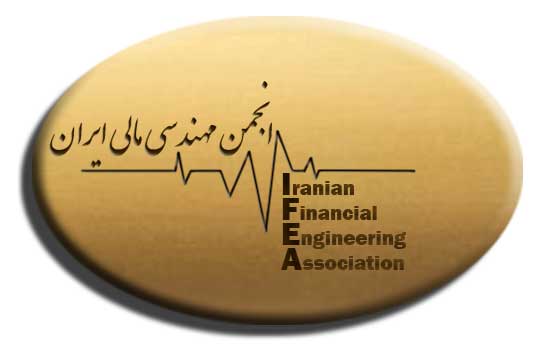 ویژگیها
بدیهی و توانمندی اندازه‌گیری
چارچوب‌مند و قانون‌مداری
اعتبار و روایی
قابلیت اعتماد و اتکاء و رسیدگی
قابلیت کنترل و مقایسه بالا
مبتنی بر اندیشه مغزافزایی
محصول آن سخت افزاری و نرم‌افزاری
مبتنی بر تفکر پارادایمی (دیدگاه مشترک)
ویژگی معیاری، شاخصی، ضابطه‌مندی
کارکردی گسترده و بدون محدودیت با لحاظ نمودن اقتضائات
25
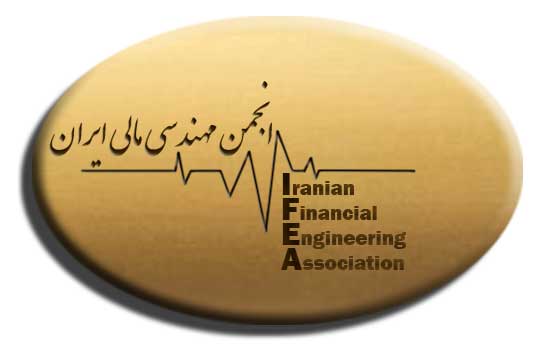 بهره‌مندی از ویژگی‌های ذکر شده
دارا بودن فلسفه و اصول، پیش‌فرض، فرضیات آزمون‌پذیر
توان پاسخگویی به نیازها نسبتاً بدون محدودیت
26
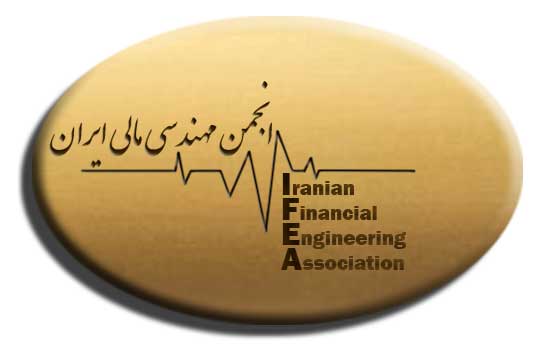 اهمیت اندازه‌گیری در مدیریت پدیده‌ها، متغیرها، مولفه‌ها، اقلام مؤثر بر تصمیم‌گیری و برنامه‌ریزی
محیط و تغییرات اجتناب ناپذیر و انکاناپذیر علی‌الخصوص در حوزه‌های فناوری، رقابت و نیاز مشتریان
نیازهای اطلاعاتی مستمر، متنوع، منعطف و تقریباً پایدار
ضرورت تعامل با علوم دیگر جهت هم‌افزایی مبتنی بر پارادایم سیستمی 
کیفیت
هزینه
کارایی
اهمیت بقاء و تداوم فعالیت و ارزش‌آفرینی
27
هزینه
کیفیت
کارایی
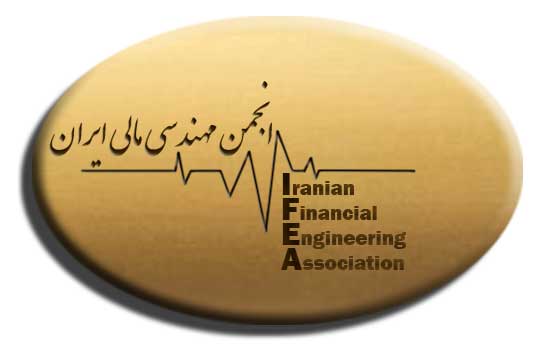 28
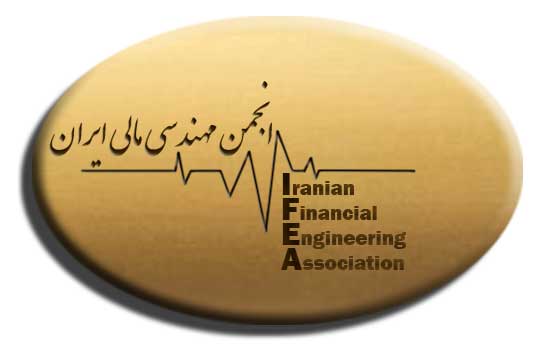 پارادایم جدید است.
مبتنی بر تفکر و کاربست مهندسی است.
حاصل تعامل دانش حسابداری با علوم مهندسی است.
کمترین محدودیت، در حوزه‌های مختلف حسابداری، اعم از مالی، صنعتی، مدیریت و حسابرسی کاربرد دارد.
به حسابداری، مفهوم فناوری (تکنولوژی) و فنی می‌بخشد.
به حسابداری به‌عنوان یک رشته علمی که مبتنی بر سنجش و اندازه‌گیری است بر پایه مفهوم ریاضی، معنی کمیت‌پذیری می‌بخشد.
29
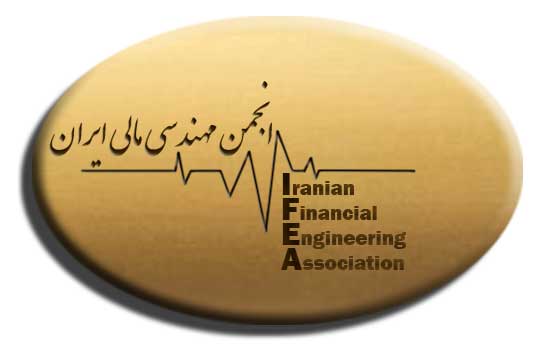 اهمیت اندازه‌گیری در حسابداری
اهمیت اندازه‌گیری در مدیریت
اهمیت محتوی و کیفیت حسابداری در مدیریت
معادله حسابداری بر پایه منطق ریاضی است و توسط یک ریاضی‌دان (پاچیولی یا پاکرسی) معرفی شد.
اهمیت دقت در اندازه‌گیری
30
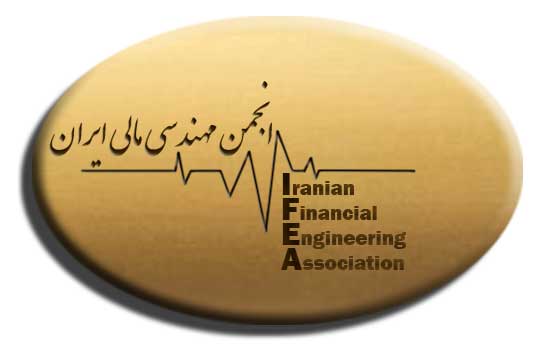 معادله پایه‌ایی حسابداری (1)
دارایی = بدهی + حقوق صاحبان سهام

معادله بسط یافته (2)
دارایی = بدهی + حقوق صاحبان سهام + (درآمد- هزینه)

معادله بسط یافته (3) با رویکرد منابع و مصارف
هزینه + دارایی = بدهی + حقوق صاحبان سهام + درآمد
31
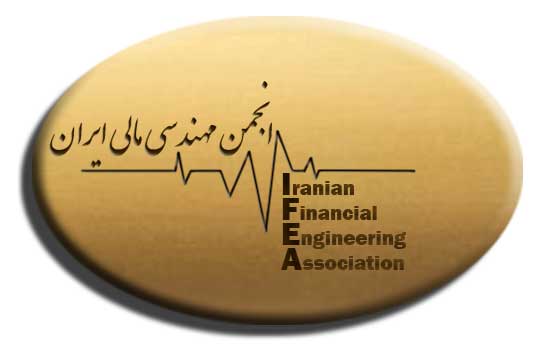 تسهیل درآموزش حسابداری بالاخص معادله 3. زیرا کاملاً مبتنی بر منطق ریاضیات است یعنی خاصیت جمع و تفریق در آن مستتر است.
قابلیت فهم آسانتر. برای مثال سمت راست معادله گویای تبعیت از قوانین یکسان یعنی بدهکار و بستانکار کردن است (دارایی و هزینه یعنی نشان دهنده مصرف وجه نقد)
ارائه بهتر مبادلات برای مثال در مبادله خدمات بین دو بنگاه خدماتی، نظیر افزایش در هزینه با افزایش درآمد همراه است.
درک و سهولت در انجام ثبت‌های اصلاحی، اختتامیه و افتتاحیه
بهره‌مندی استانداردهای حسابداری از ریاضیات در تعریف عناصر صورتهای مالی نظیر تعریف از درآمد در معادله حسابداری مبتنی بر منطق ریاضی است. زیرا افزایش در درآمدها در سمت چپ معادله یا باید با افزایش در داراییها در سمت راست معادله و یا کاهش بدهی‌ها در سمت چپ معادله یا ترکیبی از هر دو دنبال شود که منجر به توازن معادله و تزانامه می‌گردد که از اصول معادلات خطی تبعیت می‌کند و مفهومی ریاضی است.
پویا نمودن مطالعات حسابداری مبتنی بر بهره‌گیری از اصل جمع زدن در عناصر درآمد و هزینه با استفاده از دیدگاه ریاضی
32
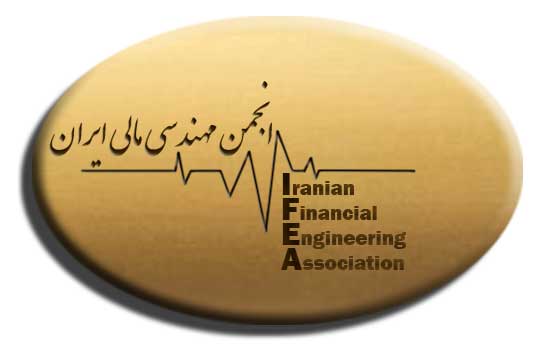 ریاضیات 

اصول و فروض پذیرفته شده حسابداری GAAP

مهارتهای کسب و کار : حسابداری فن است و قابلیت فراگیری دارد مشابه روشهای مهندسی

معیار اندازه‌گیری در قالب واحد اندازه گیری نظیر پول
33
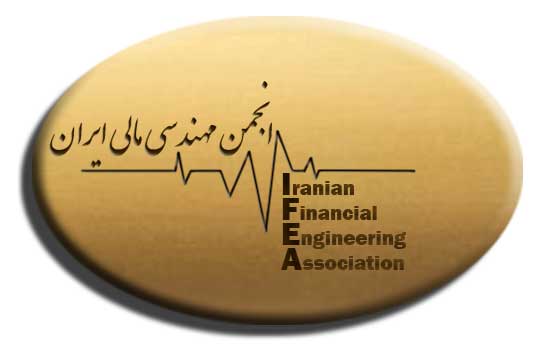 15:30-14
34
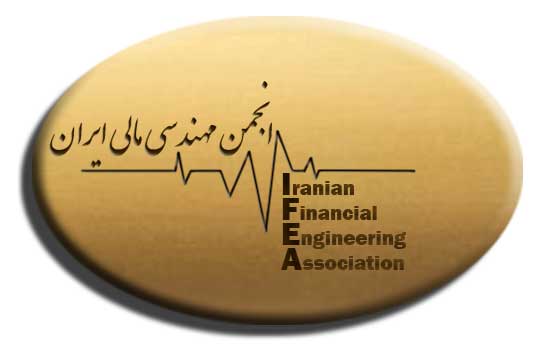 1- برنامه‌ریزی خطی (LP)
واژه‌ایی است که محدوده وسیعی از تکنیک‌های ریاضی نظیر دیاگرام دو بعدی و روش سیمپلکس را در بر می‌گیرد که هدفشان بهینه نمودن عملکرد (کارایی) برحسب ترکیب منابع اعم از سود یا هزینه است.
کاربردها:
تخصیص منابع مانند مواد، دستمزد، سرمایه و غیره برای بهینه نمودن هزینه و حداکثر نمودن سود.
تخصیص منابع در فرایند بودجه ریزی عملیاتی در محاسبه ترکیب تولید و مصرف مواد.
35
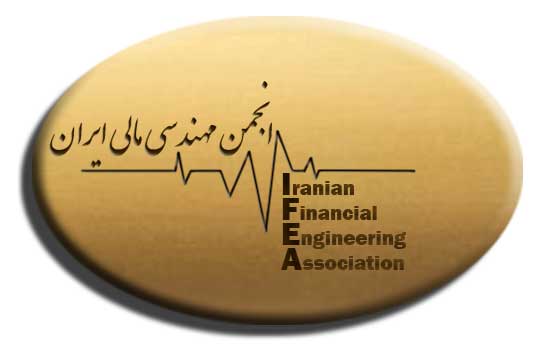 2- تحلیل پوششی داده‌ها (DEA)
این روش مبتنی بر الگوی ریاضی در چارچوب ریاضیات کاربردی ارائه گردید که مدل‌های مختلف آن نظیر CCR، BCC و ... جهت ارزیابی کارایی با استفاده از چندین ورودی و چندین خروجی بکار می‌رود.
کاربردها:
حسابرسی برای سنجش واحدها و بخش‌های تصمیم‌گیری (DMU) کارا از غیرکارا 
حسابداری جهت سنجش مسئولیت مراکز مسئولیت در نظام حسابداری سنجش مسئولیت و شناسایی واحدهای اقتصادی کارا ضمن بهره‌گیری از اطلاعات
حسابداری به‌عنوان ورودی و خروجی‌های مدل DEA
36
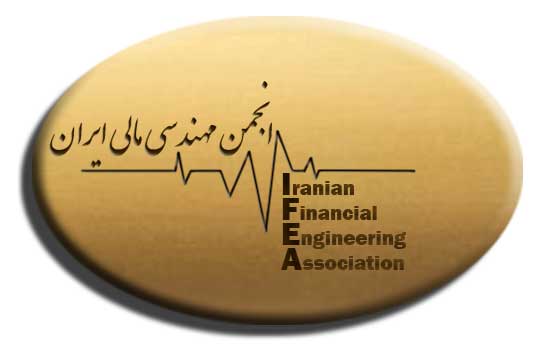 3- سیستم‌های هوش مصنوعی (AI)
مجموعه‌ایی از روش‌های مهندسی مبتنی بر منطق ریاضی جهت اندازه‌گیری مسائل مبتلا به بنگاه‌ها در محیط‌های کسب و کار نظیر شبکه عصبی مصنوعی (ANN)، منطق فازی (Fuzzy) و ژنتیک الگوریتم (AG).
کاربردها:
1-3- شبکه عصبی مصنوعی با قابلیت کاربرد در پیش بینی هزینه‌ها و درآمد، منابع و مصارف در حسابداری، برنامه‌ریزی مالی در مدیریت مالی و پیش‌بینی ورشکستگی و تقلب مالی مبتنی بر داده‌های حسابداری در فرایند حسابرسی
2-3- منطق فازی با قابلیت کاربرد جهت ارزیابی ریسک حسابرسی و همچنین کشف تقلب با بهره‌گیری از قاعده فازی- آرمانی توسط حسابرسان و دستیابی به پورتفوی بهینه مبتنی بر داده‌های حسابداری در مدیریت سرمایه‌گذاری و کاربست این منطق در ارزیابی سهام و بازار در مدیریت سهام.
3-3- الگوریتم ژنتیک با قابلیت کاربرد در حسابداری جهت ارزیابی راه‌حل‌های مختلف در انواع تصمیمات مدیریت مبتنی بر داده‌های حسابداری نظیر تصمیمات ساخت، خرید، استراتژی مختلف فروش، تحلیل نقاط بی‌تفاوتی و محصولات مشترک، تحلیل سفارش خاص، ....
37
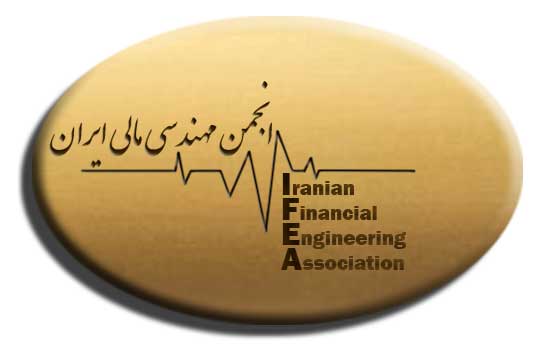 4- سیستم‌های خبره (ES):
مجموعه ایی از روش‌ها و قواعد مبتنی بر نظر خبرگان نظیر سیستم خبره فازی و غیرفازی است.
کاربردها:
1-4- سیستم خبره فازی با قابلیت کاربرد در حسابداری نظیر مدیریت هزینه و پیاده‌سازی ABC از طریق تجزیه و تحلیل کیفی و کمی مبتنی بر استدلال (ابتکار و کشف و قانون) برای انتخاب محرک‌های هزینه (Cost Driver). به منظور ساده‌سازی و تسهیل در اجرای ABC.
2-4- سیستم خبره غیرفازی با قابلیت کاربرد: 
الف: در حسابداری نظیر بودجه‌بندی سرمایه‌ایی، ارزیابی کنترل‌های داخلی، تصمیمات تداوم فعالیت، پیش‌بینی ورشکستگی، برنامه‌ریزی مالیات، ...
ب: حسابرسی شامل افزایش کارایی زمان حسابرسی، کاهش هزینه‌های دعاوی قضایی و توافق بیشتر، افزایش قابلیت اطمینان با بهره‌گیری از نظام خبره.
38
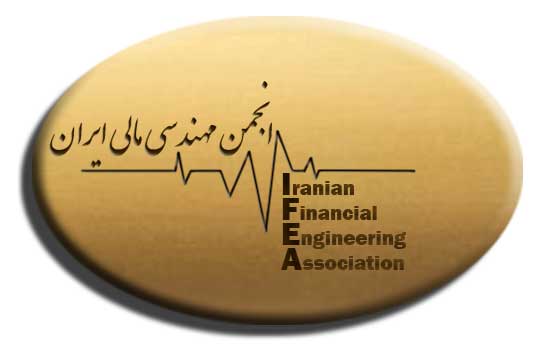 5- داده‌کاوی (DM)
این روش، پل ارتباطی میان علم آمار، کامپیوتر، هوش مصنوعی، الگوشناسی، فراگیری ماشین و بازنمایی بصری داده‌ها نظیر درخت تصمیم‌گیری، شبکه عصبی و شبکه گمانه‌زنی بیزی، رگرسیون لجستیک است. 
کاربردها:
1-5- قابلیت کاربرد در حسابداری نظیر کشف تقلب مالی مبتنی بر نسبت‌های مالی و ارزیابی مالیاتی مبتنی بر گزارش‌های مالی و مدیریت هزینه از طریق طراحی تابع رگرسیون هزینه‌ها برای پیش‌بینی هزینه‌ها و ورشکستگی و ارزیابی سلامت مالی
2-5- قابلیت کاربرد در حسابرسی نظیر رسیدگی به ریسک تقلب و ارزیابی کنترل‌های داخلی
39
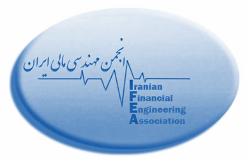 6- سیستم‌های دینامیکی (DS)
یک روش مبتنی بر رایانه است و به‌عنوان روش حل مسائل پیچیده از طریق شبیه‌سازی رایانه‌ای تلقی می‌شود که از منطق ریاضی و مهندسی بصورت نرم‌افزاری و سخت‌افزاری بهره می‌گیرد. از کاربردهای با اهمیت آن در مدیریت هزینه با هدف کنترل آن و سنجش مسئولیت از طریق ارزیابی جریان خرید مواد و خدمات از زمان خرید، حمل و تحویل آن، و ارسال صورتحساب‌ها است.
40
41
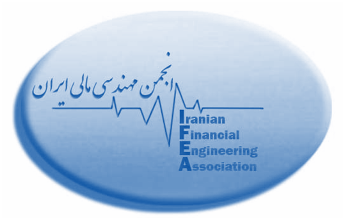 با تشکر از توجه حضار به امید دیدارهای بعد در کارگاه‌ها و همایش‌های تخصصی در حوزه علم و عمل مهندسی مالی و حسابداری مدیریت
42